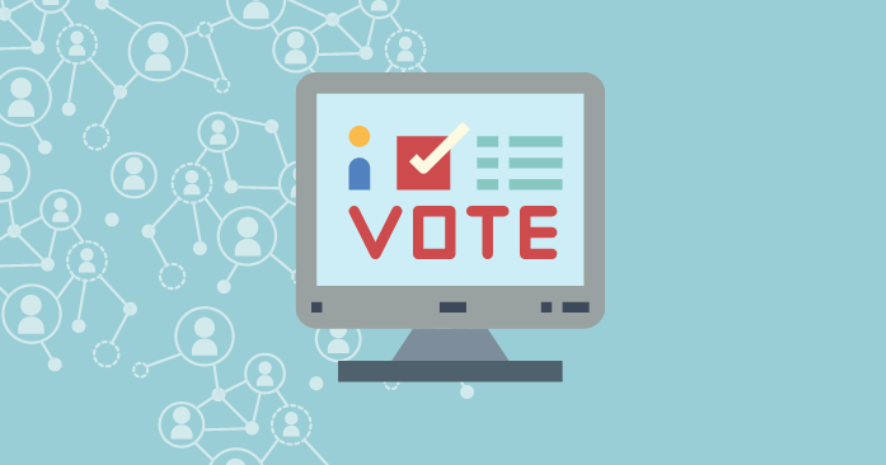 IFLA Elections 2021
Governing Board
Governance Review: Goal

To give IFLA the structures needed to deliver on the ambition of our Strategy, and become a more inclusive, effective and transparent organisation
Nominations Process: Goal

To get the strongest, most diverse range of candidates ever for positions across IFLA
Our Agenda Today

IFLA’s Governing Board
The Nominations Process
Open Questions
Key Principles for Today

Listen in order to understand
Assume good intentions
Observe time limits
Limit comments to allow others to contribute
Use the chat function
Ask questions if you don’t understand
Role of the Governing Board
Responsible for the management of the Federation (‘stewardship role’) 
Oversee governance, financial and professional matters
Ensure sustainability 
Develop and oversee the strategic direction of the Federation
Governing Board: Key Changes
A smaller Board, to facilitate decision-making…
… but with a higher share of directly-elected members
New post of directly-elected Treasurer
Strong voices for regional and professional structures
Needs to be able to represent the full diversity of the global library field
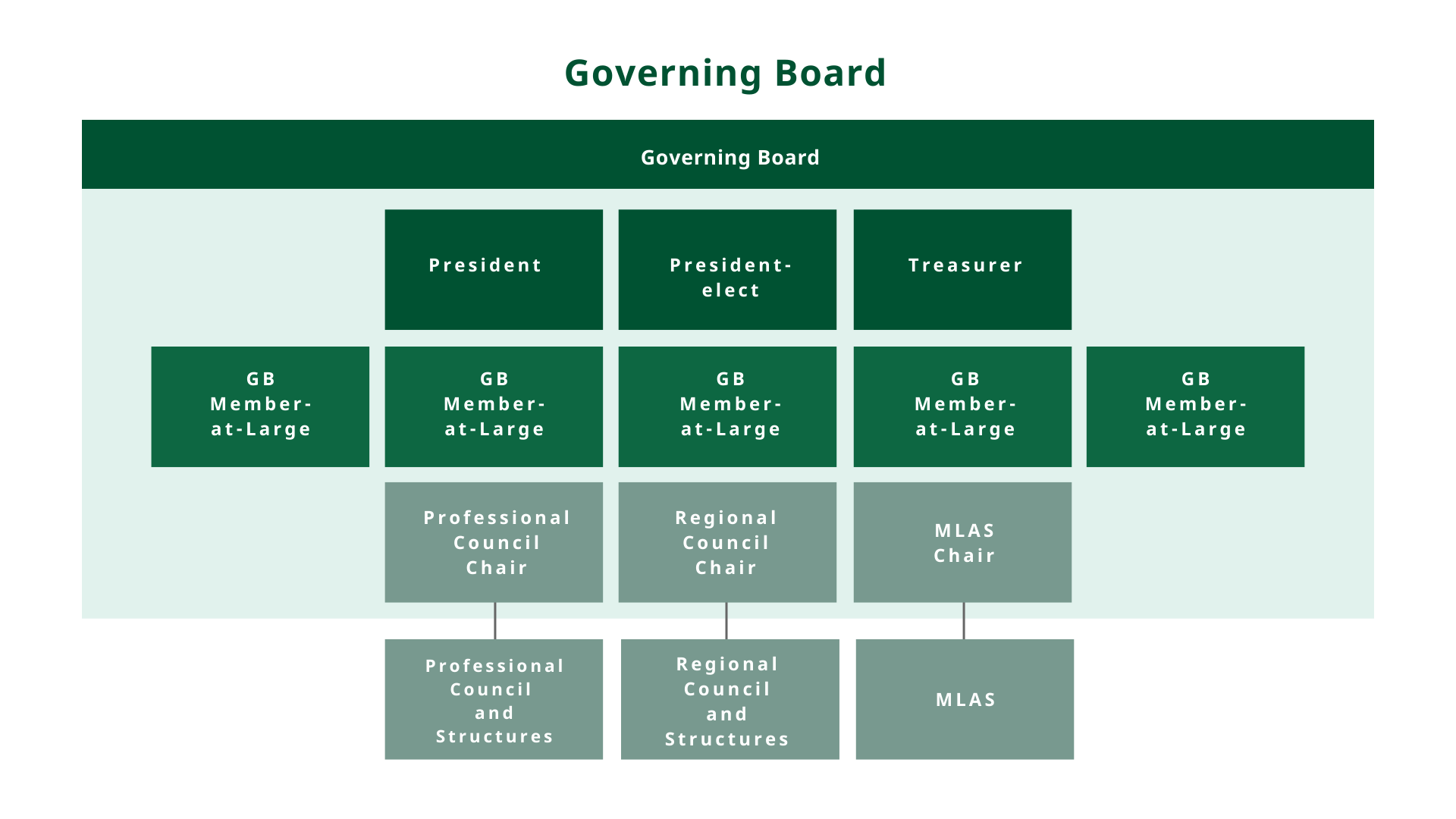 Governing
 Board
Governing Board Members at Large: Requirements
global perspective of the library field;
financial management, fundraising and risk management;
strategic planning, implementation and review processes;
leadership skills, communication, representation and networking
interest in library politics and advocacy;
time and energy to fulfil the role, and to promote IFLA more broadly;
respect, trust, confidentiality and transparency within the Governing Board.
President-elect and Treasurer: Responsibilities
Responsibilities of other Governing Board members, plus:
President-elect: representation of IFLA and the field, including in contacts with key stakeholders, provide inspiration and leadership
Treasurer: chair the Finance and Risk Committee, lead work to build IFLA’s long-term financial sustainability
Ex Officio GB Members
Chair of the Professional Council: represents the interests of IFLA’s professional structures, raising issues and sharing information. Major role in WLIC.
Chair of the Regional Council: represents the interests of IFLA’s regional structures, raising issues and sharing information.
Chair of MLAS: represents the interest of IFLA’s national association members raising issues and sharing information.
Governing Board: Positions Available
Questions and Answers:
Governing Board
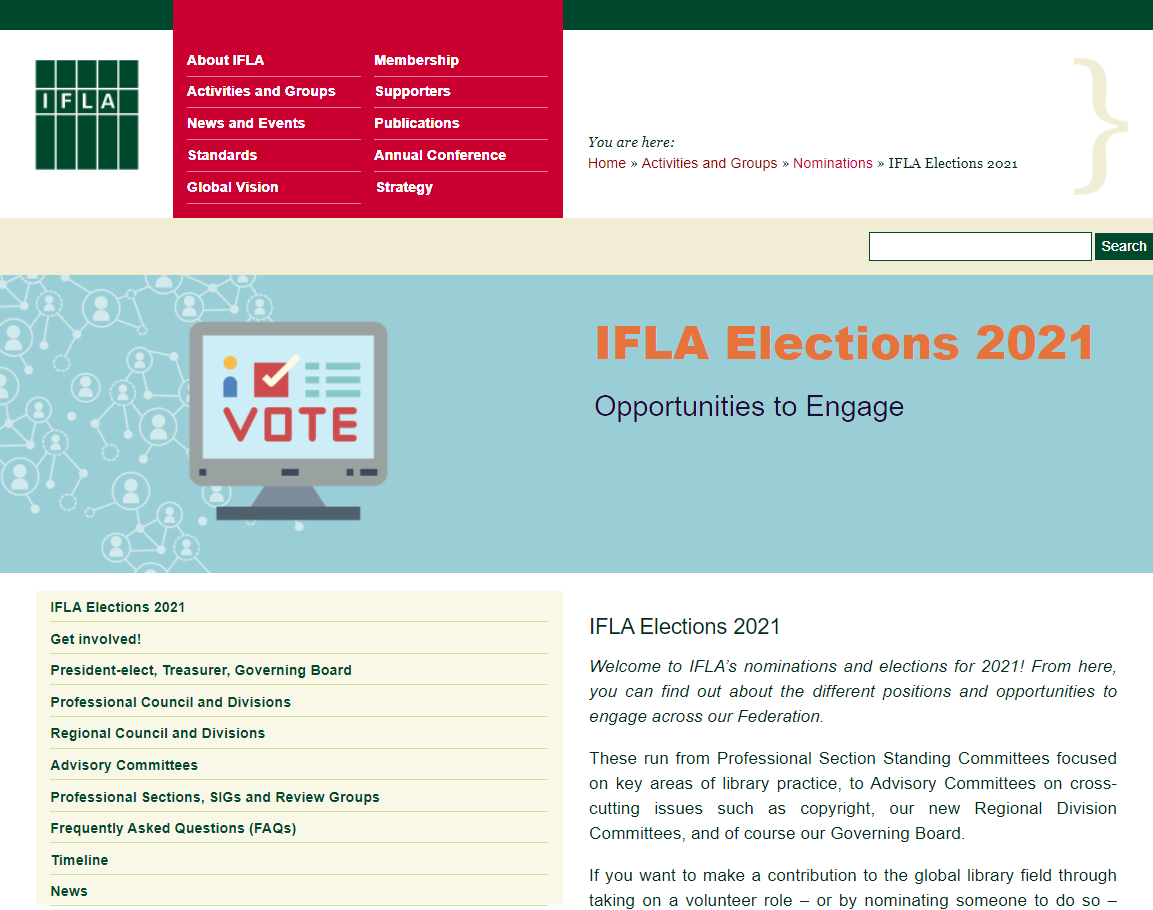 https://www.ifla.org/elections-2021
Nominations Process: Key Considerations

We want this to be the strongest, most diverse range of candidates ever!
Each role requires both a nominee and a nominator*
Nominators should fill in a nominator form (you should have received the link)
Nominees should fill in a nominee consent form (once you know you have enough nominators)
You can make as many nominations as there are places available
Deadline: 13 April, 12pm CEST

* With the exception of Special Interest Group Committee Members, where only a nominee consent form is needed
Summary: Association Members can nominate for

President-elect, Treasurer, Governing Board Members, Regional Council Chair
Professional Section Standing Committee members (for Sections for which you are registered)
Regional Division Committee members in your region
Advisory Committee Chairs and members*
Review Group members
* Only National and International Association Members
Institution Members can nominate for

President-elect, Treasurer, Governing Board Members, Regional Council Chair
Professional Section Standing Committee members (for Sections for which you are registered)
Regional Division Committee members in your region
Advisory Committee members
Review Group members
Affiliates (Association, Institution and Personal) can nominate for:

President-elect, Treasurer, Governing Board Members, Regional Council Chair
Professional Section Standing Committee members (for Sections for which you are registered)
Regional Division Committee members in your region
Professional Section Standing Committee Chairs and Secretaries can nominate for:

Professional Council Chair
Professional Section Standing Committee members can nominate for:

Professional Division Committee Chairs
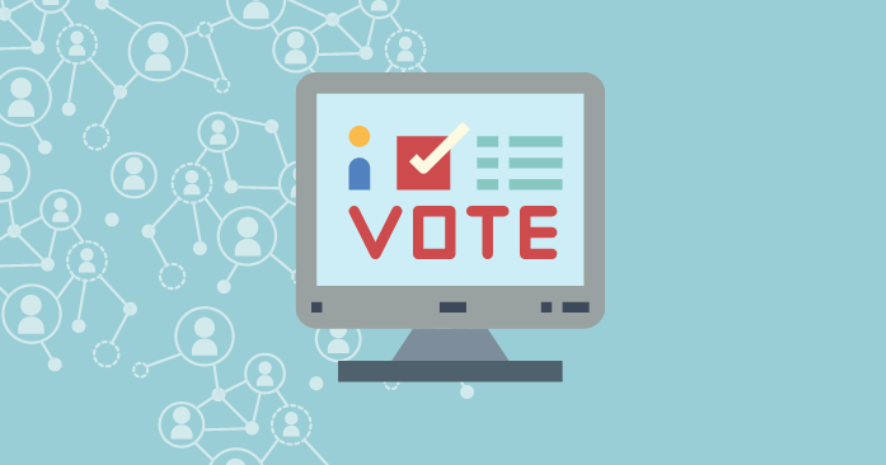 See our elections webpages for more
https://www.ifla.org/elections-2021
Questions and Answers:
Nominations Process
Questions and Answers:
General Questions
Next Steps
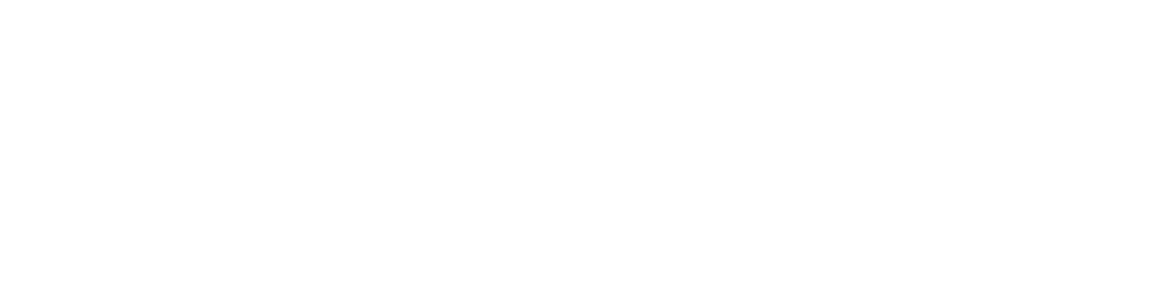 #WeAreIFLA
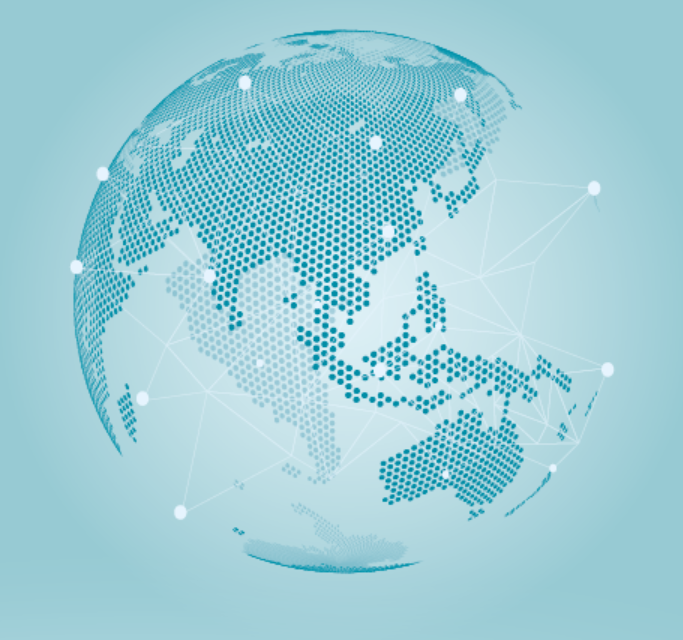 We Are
IFLA
#WeAreIFLA
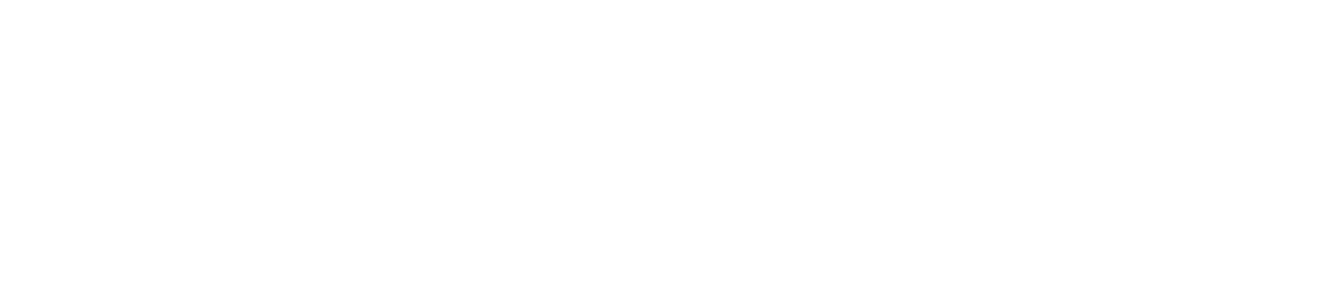